Selected MaxCompiler Examples
Zivojin Sustran
zika@etf.rs
Sasa Stojanovic
stojsasa@etf.rs
Introduction
How-to? What-to?
One has to knowhow to program Maxeler machines,in order to get the best possible speedup out of them!

For some applications (G),there is a large difference betweenwhat an experienced programmer achieves,andwhat an un-experienced one can achieve!

For some other applications (B),no matter how experienced the programmer is,the speedup will not be revolutionary(may be even <1).
Introduction
Lemas
Lemas:
1. The how-to and how-not-to is important to know!
2. The what-to and what-not-to is important to know!

N.B.
The how-to is taught throughmost of the examples to follow (all except the introductory ones).
The what-to/what-not-to is taught using a figure.
Introduction
The Essential Figure:
tCPU =  
N * NOPS * CCPU*TclkCPU /NcoresCPU
tGPU =  
N * NOPS * CGPU*TclkGPU / NcoresGPU
tDF =  NOPS * CDF * TclkDF +          (N – 1) * TclkDF / NDF
Assumptions:
  1. Software includes enough parallelism to keep all cores busy
  2. The only limiting factor is the number of cores.
Introduction
Bottomline:
When is Maxeler better?
If  the number of operations in a single loop iteration  is above some critical value
Then  More data items means more advantage for Maxeler.

In other words:
More data does not mean better performance if the #operations/iteration is below a critical value.

Conclusion: 
If we see an application with a small #operations/iteration, it is possibly (not always) a “what-not-to” application,and we better execute it on the host;otherwise, we will (or may) have a slowdown.
ADDITIVE SPEEDUP ENABLER
ADDITIVE SPEEDUP MAKER
Introduction
To have it more concrete:
Maxeler: One new result in each cycle  e.g.  Clock = 100MHz          Period = 10ns          One result every 10ns[No matter how many operations in each loop iteration]Consequently: More operations does not mean proportionally more time;however, more operations means higher latency till the first result.

CPU: One new result after each iteration  e.g. Clock=10GHz (!?)         Period = 100ps         One result every 100ps times #ops[If #ops > 100 => Maxeler is better, although it uses a slower clock]

Also: The CPU example will feature an additional slowdown,due to memory hierarchy access and pipeline related hazards         => critical #ops (bringing the same performance) is significantly below 100!!!
Introduction
Don’t missunderstand!
Maxeler has no cache,but does have a memory hierarchy.

However,   memory hierarchy access with Maxeler   is carefully planed   by the programmer   at the program write time

As opposed to   memory hierarchy access    with a multicore CPU/GPU   which calculates the access address    at the program run time.
Introduction
Teaching by Questioning
Now we are ready for examples which show how-to 

My questions,from time to time,will ask youabout time consequencesof how-not-to alternatives 
Introduction
N.B.
We have chosen many simple examples[small steps]which together build a realistic application[mountain top]
vs
father
three sons with 1-stick bunches
a 3-stick bunch
Introduction
N.B.
Java to configure Maxeler!C to program the host!

One or more kernels!Only one manager!

In theory,   Simulator builder not needed   if a card is used.In practice,   you need it until the testing is over,   since the compilation process is slow, for hardware,   and fast, for software (simulator).
Content                             1/2
E#1: Hello world
E#2: Vector addition
E#3: Type mixing
E#4: Addition of a constant and a vector
E#5: Input/output control
E#6: Conditional execution
E#7: Moving average 1D
E#8: Moving average 2D
E#9: Array summation 
E#10: Optimization of E#9
Example No. 1
Example No.1: Hello World!
Write a program that sends the “Hello World!” stringto the MAX2 card, for the MAX2 card kernelto return it back to the host.

To be learned through this example:
How to make the configuration of the accelerator (MAX2 card) using Java:
How to make a simple kernel (ops description) using Java (the only language),
How to write the standard manager (config description based on kernel(s))using Java,
How to test the kernel using a test (code+data) written in Java,
How to compile the Java code for MAX2,
How to write a simple C code that runs on the hostand triggers the kernel,
How to write the C code that streams data to the kernel,
How to write the C code that accepts data from the kernel,
How to simulate and execute an application program in Cthat runs on the host and periodically calls the accelerator.
Example No. 1
Standard Files in a MAX Project
One or more kernel files, to define operations of the application:
<app_name>Kernel[<additional_name>].maxj
One (or more) Java file, for simulation of the kernel(s):
<app_name>SimRunner.maxj
One manager file for transforming the kernel(s) into the configuration of the MAX card(instantiation and connection of kernels):
<app_name>Manager.maxj
One Java file, for compilation configuration
<app_name>EngineParameter.maxj
Simulator builder:
Simulation Run Rules
Hardware builder:
DFE Run Rules
Application code that uses the MAX card accelerator:
<app_name>CpuCode.c
Example No. 1
example1Kernel.maxj
package example1;

import com.maxeler.maxcompiler.v2.kernelcompiler.Kernel;
import com.maxeler.maxcompiler.v2.kernelcompiler.KernelParameters;
import com.maxeler.maxcompiler.v2.kernelcompiler.types.base.DFEType;
import com.maxeler.maxcompiler.v2.kernelcompiler.types.base.DFEVar;

public class example1Kernel extends Kernel {

	private static final DFEType type = dfeInt(8);

	public example1Kernel(KernelParameters parameters) {
		super(parameters);

		DFEVar x = io.input("x", type);

		DFEVar result = x;

		io.output("z", result, type);
	}
}
It is possible to substitute the last three lines with:
io.output("z", result, type);
Example No. 1
example1SimRunner.maxj
package example1UnitTest;

import com.maxeler.maxcompiler.v2.managers.standard.SimulationManager;
import example1.example1Kernel;

public class example1SimRunner {
	public static void main(String[] args) {
		SimulationManager m = new SimulationManager("example1Sim");
		example1Kernel k = new example1Kernel(m.makeKernelParameters());
		m.setKernel(k);
		m.setInputData("x", 1, 2, 3, 4, 5, 6, 7, 8);
		m.setKernelCycles(8);
		m.runTest();
		m.dumpOutput();
		double expectedOutput[] = { 1, 2, 3, 4, 5, 6, 7, 8 };
		m.checkOutputData("z", expectedOutput);
		m.logMsg("Test passed OK!");
	}
}
Example No. 1
example1CpuCode.c
#include <math.h>
#include <stdio.h>
#include <stdlib.h>
#include <inttypes.h>

#include "Maxfiles.h"
#include "MaxSLiCInterface.h"

#define SIZE 16

int main(void)
{
	char x[SIZE] = "Hello World";
	char z[SIZE];
	int8_t test;

	printf("Running on DFE.\n");
	example1(SIZE, x, z);

	printf("Result: %s\n",z);
	printf("Done.\n");
	return 0;
}
Example No. 1
example1Manager.maxj   1/4
package example1;

import static com.maxeler.maxcompiler.v2.managers.standard.Manager.link;
import com.maxeler.maxcompiler.v2.build.EngineParameters;
import com.maxeler.maxcompiler.v2.kernelcompiler.Kernel;
import com.maxeler.maxcompiler.v2.managers.BuildConfig;
import com.maxeler.maxcompiler.v2.managers.engine_interfaces.CPUTypes;
import com.maxeler.maxcompiler.v2.managers.engine_interfaces.EngineInterface;
import com.maxeler.maxcompiler.v2.managers.engine_interfaces.InterfaceParam;
import com.maxeler.maxcompiler.v2.managers.standard.IOLink.IODestination;
import com.maxeler.maxcompiler.v2.managers.standard.Manager;

public class example1Manager {

	private static final String s_kernelName = "example1Kernel";
Example No. 1
example1Manager.maxj   2/4
public static void main(String[] args) {
		EngineParameters params = new EngineParameters(args);
		Manager manager = new Manager(params);
		Kernel kernel   = new example1Kernel(manager.makeKernelParameters(s_kernelName));
		manager.setKernel(kernel);
		manager.setIO(link("x",IODestination.CPU),			link("z", IODestination.CPU));

		manager.createSLiCinterface(interfaceDefault());

		configBuild(manager, params);

		manager.build();
	}
Example No. 1
example1Manager.maxj   3/4
private static EngineInterface interfaceDefault() {
		EngineInterface engine_interface = 		new EngineInterface();
		CPUTypes   type = CPUTypes.INT8;
		int        size = type.sizeInBytes();

		InterfaceParam  N    = engine_interface.				addParam("N", CPUTypes.INT);

		engine_interface.setTicks(s_kernelName, N);
		engine_interface.setStream("x",   type, N * size);
		engine_interface.setStream("z", type, N * size);
		return engine_interface;
	}
Example No. 1
example1Manager.maxj   4/4
private static void configBuild(Manager manager, EngineParameters params) {
		manager.setEnableStreamStatusBlocks(false);
		BuildConfig buildConfig = manager.getBuildConfig();
		buildConfig.setMPPRCostTableSearchRange(	    params.getMPPRStartCT(), params.getMPPREndCT());
		buildConfig.setMPPRParallelism(		params.getMPPRThreads());
		buildConfig.setMPPRRetryNearMissesThreshold(		params.getMPPRRetryThreshold());
	}
}
Types
Hardware Types
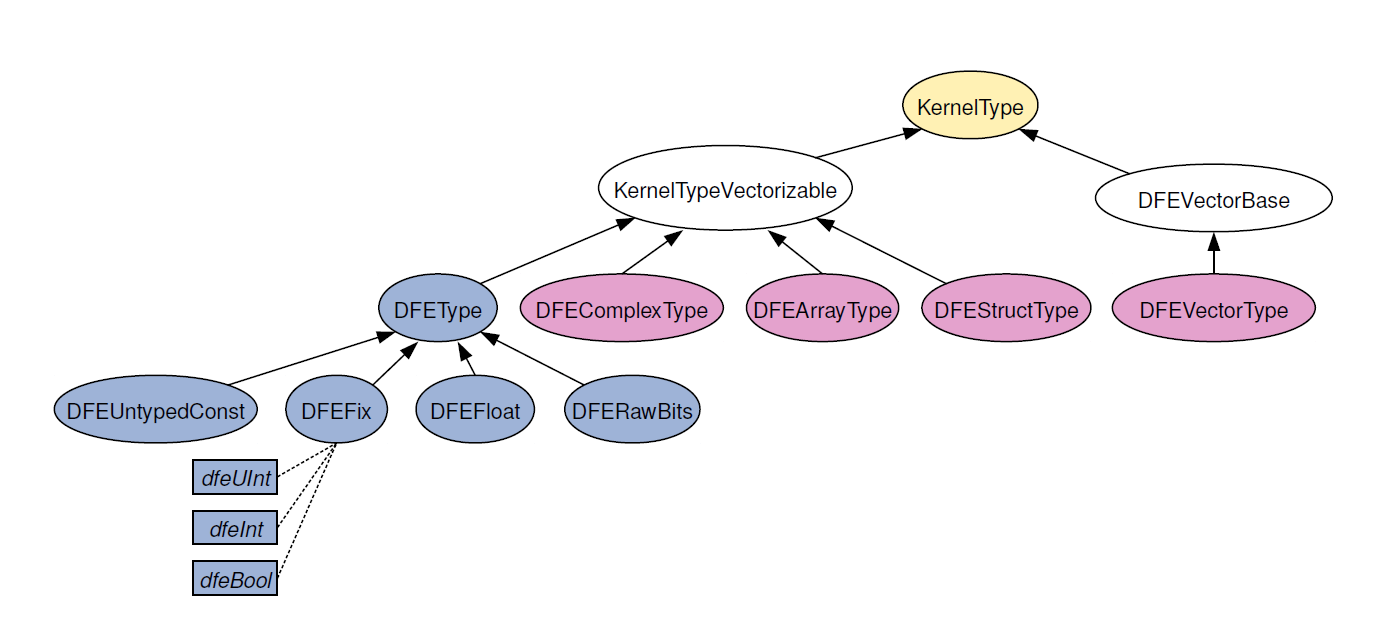 Types
Hardware Primitive Types
Floating point numbers - DFEFloat:
dfeFloat(exponent_bits, mantissa_bits);
float ~ dfeFloat(8,24)
double ~ dfeFloat(11,53)

Fixed point numbers - DFEFix:
dfeFix(integer_bits, fractional_bits, sign_mode)
SignMode.UNSIGNED
SignMode.TWOSCOMPLEMENT

Integers - DFEFix:
dfeInt(bits) ~ dfeFix(bits, 0, SignMode.TWOSCOMPLEMENT)

Unsigned integers - DFEFix:
dfeUint(bits) ~ dfeFix(bits, 0, SignMode.UNSIGNED)

Boolean – DFEFix:
dfeBool() ~ dfeFix(1, 0, SignMode.UNSIGNED)
1 ~ true
2 ~ false

Raw bits – DFERawBits:
dfeRawBits(width)
Example No. 2
Example No. 2: Vector Addition
Write a program that adds two arrays of floating point numbers. 
Program reads the size of arrays, makes two arrayswith an arbitrary content (test inputs), and adds them using a MAX card.
Example No. 2
example2Kernel.maxj
package example2;

import com.maxeler.maxcompiler.v2.kernelcompiler.Kernel;
import com.maxeler.maxcompiler.v2.kernelcompiler.KernelParameters;
import com.maxeler.maxcompiler.v2.kernelcompiler.types.base.DFEType;
import com.maxeler.maxcompiler.v2.kernelcompiler.types.base.DFEVar;

public class example2Kernel extends Kernel {

	private static final DFEType type = dfeFloat(8, 24);

	public example2Kernel(KernelParameters parameters) {
		super(parameters);

		DFEVar x = io.input("x", type);
		DFEVar y = io.input("y", type);

		DFEVar result = x + y;

		io.output("z", result, type);
	}
}
Example No. 2
example2SimRunner.maxj
package example2UnitTest;

import com.maxeler.maxcompiler.v2.managers.standard.SimulationManager;
import example2.example2Kernel;

public class example2SimRunner {
	public static void main(String[] args) {
		SimulationManager m = new SimulationManager("example2Sim");
		example2Kernel k = new example2Kernel( m.makeKernelParameters() );
		m.setKernel(k);

		m.setInputData("x", 1, 2, 3, 4, 5, 6, 7, 8);
		m.setInputData("y", 2, 3, 4, 5, 6, 7, 8, 9);
		m.setKernelCycles(8);

		m.runTest();

		m.dumpOutput();
		double expectedOutput[] = { 3, 5, 7, 9, 11, 13, 15, 17 };

		m.checkOutputData("z", expectedOutput);
		m.logMsg("Test passed OK!");
	}
}
Example No. 2
example2CpuCode.c 1/2
#include <math.h>
#include <stdio.h>
#include <stdlib.h>
#include <inttypes.h>

#include "Maxfiles.h"
#include "MaxSLiCInterface.h"

int main(void) {
	float *data_in1, *data_in2, *data_out;
	uint64_t N, i;

	printf("Enter size of array: ");
	scanf("%"PRIu64, &N);
	data_in1 = malloc(N * sizeof(float));
	data_in2 = malloc(N * sizeof(float));
	data_out = malloc(N * sizeof(float));

	for (i = 0; i < N; ++i) {
		data_in1[i] = (random() % 100) / 100.0 * 100;
		data_in2[i] = (random() % 100) / 100.0 * 100;
	}
Example No. 2
example2CpuCode.c 2/2
printf("Running on DFE.\n");
	example2(N, data_in1, data_in2, data_out);

	printf("Checking data read from DFE.\n");

	for (i = 0; i < N; i++)
		if (data_out[i] != data_in1[i] + data_in2[i]) {
			printf("Error on element %"PRIu64". Expected %f, but found %f.", i,
					(float) data_in1[i] + data_in2[i], data_out[i]);
			break;
		}
	printf("Done.\n");
	free(data_in1);free(data_in2);free(data_out);
	return 0;
}
Example No. 2
example2Manager.c (part)
...
private static EngineInterface interfaceDefault() {
		EngineInterface engine_interface = new EngineInterface();
		CPUTypes   type = CPUTypes.FLOAT;
		int        size = type.sizeInBytes();

		InterfaceParam  N    = engine_interface.addParam("N", 				CPUTypes.UINT64);

		engine_interface.setTicks(s_kernelName, N);
		engine_interface.setStream("x",   type, N * size);
		engine_interface.setStream("y",   type, N * size);
		engine_interface.setStream("z", type, N * size);
		return engine_interface;
	}
...
Example No. 3
Example No. 3: Type Mixing
Do the same as in the example no 2, with the following modification: 
   one input array contains floating point numbers,and the other one contains integers.
Example No. 3
Type Conversion
Casting here means moving data from one form to another,without changing their essence.

Type is:
specified for inputs and outputs,
propagated from inputs, down the dataflow graph to outputs,
used to check that output stream has correct type.

If conversion is needed, explicit conversion (cast) is required
How to do it?
use the method cast in class DFEVar,

Additional hardware required(especially for conversion to or from floating point numbers),
introduces additional latency.

Cast between a floating point number and an integer number is done by rounding to the nearest integer!
Example No. 3
example3Kernel.maxj
package example3;

import com.maxeler.maxcompiler.v2.kernelcompiler.Kernel;
import com.maxeler.maxcompiler.v2.kernelcompiler.KernelParameters;
import com.maxeler.maxcompiler.v2.kernelcompiler.types.base.DFEType;
import com.maxeler.maxcompiler.v2.kernelcompiler.types.base.DFEVar;

public class example3Kernel extends Kernel {

	private static final DFEType type1 = dfeFloat(8, 24), type2 = dfeInt(32);

	public example3Kernel(KernelParameters parameters) {
		super(parameters);

		DFEVar x = io.input("x", type1);
		DFEVar y = io.input("y", type2);

		DFEVar result = x + y.cast(type1);

		io.output("z", result, type1);
	}
}
Example No. 3
example3SimRunner.maxj
package example3UnitTest;

import com.maxeler.maxcompiler.v2.managers.standard.SimulationManager;
import example2.example2Kernel;

public class example2SimRunner {
	public static void main(String[] args) {
		SimulationManager m = new SimulationManager("example3Sim");
		example3Kernel k = new example3Kernel( m.makeKernelParameters() );
		m.setKernel(k);
		m.setInputData("x", 1, 2, 3, 4, 5, 6, 7, 8);
		m.setInputData("y", 2, 3, 4, 5, 6, 7, 8, 9);
		m.setKernelCycles(8);

		m.runTest();

		m.dumpOutput();
		double expectedOutput[] = { 3, 5, 7, 9, 11, 13, 15, 17 };

		m.checkOutputData("z", expectedOutput);
		m.logMsg("Test passed OK!");
	}
}
Example No. 3
example3CpuCode.c 1/2
#include <math.h>
#include <stdio.h>
#include <stdlib.h>
#include <inttypes.h>

#include "MaxSLiCInterface.h"
#include "Maxfiles.h"

int main(void) {
	float *data_in1, *data_out;
	int *data_in2;
	uint64_t N, i;

	printf("Enter size of array: "); scanf("%"PRIu64, &N);
	data_in1 = malloc(N * sizeof(float));
	data_in2 = malloc(N * sizeof(int));
	data_out = malloc(N * sizeof(float));

	for (i = 0; i < N; ++i) {
		data_in1[i] = (random() % 100) / 100.0 * 100;
		data_in2[i] = random() % 100;
	}
Example No. 3
example3CpuCode.c 2/2
printf("Running on DFE.\n");
	example3(N, data_in1, data_in2, data_out);

	printf("Checking data read from DFE.\n");

	for (i = 0; i < N; i++)
		if (data_out[i] != data_in1[i] + data_in2[i]) {
			printf("Error on element %"PRIu64". Expected %f, but found %f.", i,
					(float) data_in1[i] + data_in2[i], data_out[i]);
			break;
		}
	printf("Done.\n");
	free(data_in1);free(data_in2);free(data_out);
	return 0;
}
Example No. 3
example3Manager.maxj (part)
private static EngineInterface interfaceDefault() {
		EngineInterface engine_interface = new EngineInterface();
		CPUTypes type1 = CPUTypes.FLOAT, 		type2 = CPUTypes.INT32;
		int size1 = type1.sizeInBytes(), size2 = type2.sizeInBytes();

		InterfaceParam N = engine_interface.		addParam("N", CPUTypes.UINT64);

		engine_interface.setTicks(s_kernelName, N);
		engine_interface.setStream("x", type1, N * size1);
		engine_interface.setStream("y", type2, N * size2);
		engine_interface.setStream("z", type1, N * size1);
		return engine_interface;
	}
Generating Graph
Generating Graph
Command:
maxRenderGraphs <build_dir>
<build_dir> - directory where the design is compiled

In the virtual machine, directory “Desktop/MaxCompiler-Builds”contains the build directories.

Example for application “example2”:
maxRenderGraphs example_MAX2336B_DFE_SIM/
Renders graphs for the resulting max file
Generating Graph
Final Kernel Graph for Example No 2
Generating Graph
Final Kernel Graph for Example No 3
Example No. 4: Addition of a Constant and a Vector
Example No. 4
Write a program that adds a constant to an array that contains floating point numbers.
Program:
reads the size of the array andthe constant that will add to elements of the array,
makes one array in an arbitrary way, and
adds the constant to the array using the MAX card.
Example No. 4
Example4Kernel.maxj
package example4;

import com.maxeler.maxcompiler.v2.kernelcompiler.Kernel;
import com.maxeler.maxcompiler.v2.kernelcompiler.KernelParameters;
import com.maxeler.maxcompiler.v2.kernelcompiler.types.base.DFEType;
import com.maxeler.maxcompiler.v2.kernelcompiler.types.base.DFEVar;

public class example4Kernel extends Kernel {

	private static final DFEType type = dfeFloat(8,24);

	public example4Kernel(KernelParameters parameters) {
		super(parameters);

		DFEVar x = io.input("x", type);
		DFEVar y = io.scalarInput("y", type);

		DFEVar sum = x + y;

		io.output("z", sum, type);
	}

}
Example No. 4
Other Modifications in Example 4
example4SimRunner.maxj:
Before the kernel run, invoke:
      setScalarInput(“y”,2);

example4Manager.maxj:
Create the scalar parameterInterfaceParam  y    = 	engine_interface.addParam("y", type);
Connect the parameter to scalar variable in kernelengine_interface.setScalar(s_kernelName, "y", y);
Example No. 5
Example No. 5: Input/Output Control
Do the same as in example no 4, with the following modification:use controlled inputs and counters.
Example No. 5
example5Kernel.maxj
package example5;

import com.maxeler.maxcompiler.v2.kernelcompiler.Kernel;
import com.maxeler.maxcompiler.v2.kernelcompiler.KernelParameters;
import com.maxeler.maxcompiler.v2.kernelcompiler.types.base.DFEType;
import com.maxeler.maxcompiler.v2.kernelcompiler.types.base.DFEVar;

public class example5Kernel extends Kernel {

	private static final DFEType type = dfeFloat(8,24);

	public example5Kernel(KernelParameters parameters) {
		super(parameters);

		DFEVar cnt = control.count.simpleCounter(32);

		DFEVar x = io.input("x", type);
		DFEVar y = io.input("y", type, cnt.eq(0));

		DFEVar sum = x + y;

		io.output("z", sum, type);
	}

}
Example No. 5
example5SimRunner.maxj
package example5UnitTest;

import com.maxeler.maxcompiler.v2.managers.standard.SimulationManager;
import example5.example5Kernel;

public class example5SimRunner {
	public static void main(String[] args) {
		SimulationManager m = new SimulationManager("example5Sim");
		example5Kernel k = new example5Kernel(m.makeKernelParameters());
		m.setKernel(k);

		m.setInputData("x",1,2,3,4,5,6,7,8);
		m.setInputData("y",2);
		m.setKernelCycles(8);

		m.runTest();

		m.dumpOutput();
		double expectedOutput[] = {3,4,5,6,7,8,9,10};
		m.checkOutputData("z", expectedOutput);
		m.logMsg("Test passed OK!");
	}
}
Example No. 6
Example No. 6: Conditional Execution
Translate the following part of code for the Maxeler MAX2 card:

for(int i=0; i<N; i++)
	if(a[i] != b[i]){
		c[i] = b[i]-a[i];
		d[i] = a[i]*b[i]/c[i];
	}else {
		c[i] = a[i];
		d[i] = a[i]+b[i];
	}
Example No. 6
example6Kernel.maxj
package example6;

import com.maxeler.maxcompiler.v2.kernelcompiler.Kernel;
import com.maxeler.maxcompiler.v2.kernelcompiler.KernelParameters;
import com.maxeler.maxcompiler.v2.kernelcompiler.types.base.DFEType;
import com.maxeler.maxcompiler.v2.kernelcompiler.types.base.DFEVar;

public class example6Kernel extends Kernel {
	private static final DFEType type = dfeFloat(8, 24);
	public example6Kernel(KernelParameters parameters) {
		super(parameters);

		DFEVar a = io.input("a", type);
		DFEVar b = io.input("b", type);
		DFEVar c, d;

		c = ~a.eq(b) ? b - a : a;
		d = a.eq(b) ? a + b : a * b / c;

		io.output("c", c, type);
		io.output("d", d, type);
	}
}
Example No. 7
Example No. 7: Moving Average 1D
Write a program that calculatesmoving average over an array,calculating the average valuefor each one of the three successive elements of the input array.

             (a[0]+a[1])/2 ,              	for i = 0;
avg[i] = (a[i-1]+a[i]+a[i+1])/3 , 	for 0 < i < n-1;
             (a[n-2]+a[n-3])/2,		for i = n-1.
Example No. 7
example7Kernel.maxj
package example7;
import com.maxeler.maxcompiler.v2.kernelcompiler.Kernel;
import com.maxeler.maxcompiler.v2.kernelcompiler.KernelParameters;
import com.maxeler.maxcompiler.v2.kernelcompiler.types.base.DFEType;
import com.maxeler.maxcompiler.v2.kernelcompiler.types.base.DFEVar;

public class example7Kernel extends Kernel {
	private static final DFEType type = dfeFloat(8, 24);
	public example7Kernel(KernelParameters parameters) {
		super(parameters);

		DFEVar x = io.input("x", type);
		DFEVar N = io.scalarInput("N", dfeUInt(64));
		DFEVar cnt = control.count.simpleCounter(64);

		DFEVar prev, next, divider, result;
		
		prev = cnt.eq(0) ? 0 : stream.offset(x, -1);
		next = cnt.eq(N - 1) ? 0 : stream.offset(x, +1);
		divider = (cnt.eq(0) |  cnt.eq(N - 1)) ? constant.var(type,2): 3;
		result = (prev + next + x)/divider;

		io.output("z", result, type);
	}
}
x.simWatch("x");
prev.simWatch("xprev");
next.simWatch("xnext");
cnt.simWatch("i");
Example No. 7
Simulation watches
Example No. 7
Debugging
Simulation watches
Tell us the value of any specified DFEVar for every Kernel tick
Simulation printf
Allow us to print and format the print values explicitly from streams within the Kernel on every tick
debug.simPrintf(String message,Object … arg);
debug.simPrintf(DFEVar condition,			 			String message,Object … arg);
DFE printf
Same as the simulation printf 
Available for DFE runs
Example No. 8
Example No. 8: Moving Average 2D
Write a program that calculatesmoving average along a 2D matrix of the size MxN.
Transfer the matrix to the MAX2 cardthrough one stream,row by row.
Example No. 8
example8Kernel.maxj          1/3
package example8;

import com.maxeler.maxcompiler.v2.kernelcompiler.Kernel;
import com.maxeler.maxcompiler.v2.kernelcompiler.KernelParameters;
import com.maxeler.maxcompiler.v2.kernelcompiler.stdlib.core.CounterChain;
import com.maxeler.maxcompiler.v2.kernelcompiler.stdlib.core.Stream.OffsetExpr;
import com.maxeler.maxcompiler.v2.kernelcompiler.types.base.DFEType;
import com.maxeler.maxcompiler.v2.kernelcompiler.types.base.DFEVar;

public class example8Kernel extends Kernel {

	private static final DFEType type = dfeFloat(8, 24), type_cnt = dfeInt(33);

	public example8Kernel(KernelParameters parameters) {
		super(parameters);

		DFEVar matrix = io.input("matrix", type);
		DFEVar M = io.scalarInput("M", dfeUInt(32)), N = io.scalarInput("N",
				dfeUInt(32));
		OffsetExpr Nof = stream.makeOffsetParam("Nof", 3, 128);
		CounterChain cc = control.count.makeCounterChain();
		DFEVar j = cc.addCounter(M, 1);
		DFEVar i = cc.addCounter(N, 1);
Example No. 8
example8Kernel.maxj          2/3
DFEVar window[] = new DFEVar[9];
		int k = 0;
		for (int x = -1; x <= 1; x++)
			for (int y = -1; y <= 1; y++)
			window[k++] = ((i.cast(type_cnt) + x >= 0)
				& (i.cast(type_cnt) + x < N.cast(type_cnt))
				& (j.cast(type_cnt) + y >= 0) & (j.cast(type_cnt) + y < M.cast(type_cnt))) 			? stream.offset(matrix, x + y * Nof) : 0;

		DFEVar sum = constant.var(type, 0);
		for (DFEVar dfeVar : window) {
			sum = sum + dfeVar;
		}
Example No. 8
example8Kernel.maxj          3/3
DFEVar divider = i.eq(0) | i.eq(N - 1) | j.eq(0) | j.eq(M - 1) ?		((i.eq(0) | i.eq(N - 1)) & (j.eq(0) | j.eq(M - 1)) ? 		constant.var(type, 4) : 6) : 9;

		DFEVar result = sum/divider;
		io.output("z", result, type);
	}
}
Example No. 8
example8SimRunner.maxj
package example8UnitTest;

import com.maxeler.maxcompiler.v2.managers.standard.SimulationManager;
import example8.example8Kernel;
public class example8SimRunner {
	public static void main(String[] args) {
		SimulationManager m = new SimulationManager("example8Sim");
		example8Kernel k = new example8Kernel( m.makeKernelParameters() );
		m.setKernel(k);

		m.setInputData("matrix", 1, 2, 3, 4, 5, 6, 7, 8, 9, 10,11,12, 13,14,15,16);
		m.setScalarInput("M", 4);
		m.setScalarInput("N", 4);
		m.setStreamOffsetParam("Nof",4);

		m.setKernelCycles(16);
		m.runTest();

		m.dumpOutput();
		double expectedOutput[] = { 3.5, 4, 5, 5.5, 5.5, 6, 7, 7.5, 9.5, 10, 11, 11.5, 11.5, 12, 13, 13.5 };
		m.checkOutputData("z", expectedOutput);
		m.logMsg("Test passed OK!");
	}
}
Example No. 8
example8Manager.maxj
private static EngineInterface interfaceDefault() {
		EngineInterface engine_interface = new EngineInterface();
		CPUTypes   type = CPUTypes.FLOAT;
		int        size = type.sizeInBytes();

		InterfaceParam  M    = engine_interface.addParam("M", CPUTypes.UINT64),
		N = engine_interface.addParam("N", CPUTypes.UINT64);
		InterfaceParam  SIZE    = engine_interface.addParam("SIZE", CPUTypes.UINT64);
		InterfaceParam Nof = engine_interface.addParam("Nof",CPUTypes.UINT64);

		engine_interface.setTicks(s_kernelName, SIZE);

		engine_interface.setScalar(s_kernelName, "M", M);
		engine_interface.setScalar(s_kernelName, "N", N);
		engine_interface.setOffset(s_kernelName, "Nof",Nof);


		engine_interface.setStream("matrix",   type, SIZE * size);
		engine_interface.setStream("z", type, SIZE * size);
		return engine_interface;
	}
Example No. 8
example8CpuCode.c
The function prototype is:example8(M, N, Offset,SIZE, data_in, data_out);
Example No. 9
Example No. 9: Array summation
Write a program that calculatesthe sum of n floating point numbers.
Example No. 9
example9Kernel.java,    try #1
package example9;

import com.maxeler.maxcompiler.v2.kernelcompiler.Kernel;
import com.maxeler.maxcompiler.v2.kernelcompiler.KernelParameters;
import com.maxeler.maxcompiler.v2.kernelcompiler.stdlib.core.Stream.OffsetExpr;
import com.maxeler.maxcompiler.v2.kernelcompiler.types.base.DFEType;
import com.maxeler.maxcompiler.v2.kernelcompiler.types.base.DFEVar;

public class example9Kernel extends Kernel {

	private static final DFEType type = dfeFloat(8, 24);

	public example9Kernel(KernelParameters parameters) {
		super(parameters);

		DFEVar sum, cnt, result, loopVal, cnt_output;
		cnt = control.count.simpleCounter(64);
		sum = type.newInstance(this);
		DFEVar x = io.input("x", type);

		result = x + (cnt < 1?0:sum);

		sum <== stream.offset(result, -1);

		io.output("z", result, type);
	}
}
Problem?
Example No. 9
Graph of Dataflow for Summation
Example No. 9
example9Kernel.maxj       1/2   #2
package example9;

import com.maxeler.maxcompiler.v2.kernelcompiler.Kernel;
import com.maxeler.maxcompiler.v2.kernelcompiler.KernelParameters;
import com.maxeler.maxcompiler.v2.kernelcompiler.stdlib.core.Stream.OffsetExpr;
import com.maxeler.maxcompiler.v2.kernelcompiler.types.base.DFEType;
import com.maxeler.maxcompiler.v2.kernelcompiler.types.base.DFEVar;

public class example9Kernel extends Kernel {

	private static final DFEType type = dfeFloat(8, 24);

	public example9Kernel(KernelParameters parameters) {
		super(parameters);

		DFEVar sum, cnt, result, loopVal, cnt_output;
		OffsetExpr loop = stream.makeOffsetAutoLoop("loop");
		loopVal = loop.getDFEVar(this,dfeUInt(64));
		cnt = control.count.simpleCounter(64);
		cnt_output = control.count.simpleCounter(8,loopVal.cast(dfeUInt(8)));
Example No. 9
example9Kernel.maxj       2/2   #2
sum = type.newInstance(this);
		DFEVar x = io.input("x", type,cnt_output.eq(0));

		result = x + (cnt < loopVal?0:sum);

		sum <== stream.offset(result, -loop);

		io.output("z", result, type, cnt_output.eq(0));
	}
}
Solution:
New offset
=
Depth of pipeline loop
Example No. 9
example9SimRunner.maxj    #2
package example9UnitTest;
import com.maxeler.maxcompiler.v2.managers.standard.SimulationManager;
import example9.example9Kernel;
public class example9SimRunner {
	public static void main(String[] args) {
		SimulationManager m = new SimulationManager("example9Sim");
		example9Kernel k = new example9Kernel(m.makeKernelParameters());

		m.setKernel(k);
		int loopSize = m.getOffsetAutoLoopSize("loop");
		m.setInputData("x", 1, 2, 3);

		m.setKernelCycles(3 * loopSize);

		m.runTest();

		m.dumpOutput();
		double expectedOutput[] = { 1, 3, 6 };

		m.checkOutputData("z", expectedOutput);
		m.logMsg("Test passed OK!");
	}

}
Example No. 9
example9Manager.maxj       #2
private static EngineInterface interfaceDefault() {
		EngineInterface engine_interface = new EngineInterface();
		CPUTypes   type = CPUTypes.FLOAT;
		int        size = type.sizeInBytes();

		InterfaceParam  N    = engine_interface.addParam("N", 					CPUTypes.INT);
		InterfaceParam loopOffset = 						engine_interface.getAutoLoopOffset(s_kernelName,"loop");
		engine_interface.ignoreAutoLoopOffset(s_kernelName, "loop");

		engine_interface.setTicks(s_kernelName, N*loopOffset);
		engine_interface.setStream("x",   type, N * size);
		engine_interface.setStream("z", type, N * size);
		return engine_interface;
	}
Example No. 10: Optimized Array Summation
Example No. 10
Write an optimized program that calculates the sum of numbers in an input array
First, calculate several parallel/partial sums; then, add them at the end
Example No. 10
example10Kernel1.maxj
package example10;
import com.maxeler.maxcompiler.v2.kernelcompiler.Kernel;
import com.maxeler.maxcompiler.v2.kernelcompiler.KernelParameters;
import com.maxeler.maxcompiler.v2.kernelcompiler.stdlib.core.Stream.OffsetExpr;
import com.maxeler.maxcompiler.v2.kernelcompiler.types.base.DFEType;
import com.maxeler.maxcompiler.v2.kernelcompiler.types.base.DFEVar;
public class example10Kernel1 extends Kernel {
	private static final DFEType type = dfeFloat(8,24),
	uint64 = dfeUInt(64);
	public example10Kernel1(KernelParameters parameters) {
		super(parameters);
		DFEVar N = io.scalarInput("size", uint64);
		DFEVar cnt, result, sum;
		OffsetExpr loop  = stream.makeOffsetAutoLoop("loop");
		DFEVar loopOffset = loop.getDFEVar(this,uint64);
		cnt = control.count.simpleCounter(64);
		sum = type.newInstance(this);

		DFEVar x = io.input("x", type);
		result = x + (cnt < loopOffset?0:sum);
		sum <== stream.offset(result, -loop);

		io.output("z", result, type, cnt >= N - loopOffset);
	}
}
Example No. 10
example10Kernel2.maxj
package example10;
import com.maxeler.maxcompiler.v2.kernelcompiler.Kernel;
import com.maxeler.maxcompiler.v2.kernelcompiler.KernelParameters;
import com.maxeler.maxcompiler.v2.kernelcompiler.stdlib.core.Stream.OffsetExpr;
import com.maxeler.maxcompiler.v2.kernelcompiler.types.base.DFEType;
import com.maxeler.maxcompiler.v2.kernelcompiler.types.base.DFEVar;
public class example10Kernel2 extends Kernel {
	private static final DFEType type = dfeFloat(8,24);
	public example10Kernel2(KernelParameters parameters) {
		super(parameters);
		DFEVar sum, cnt, result, loopVal, cnt_output;
		OffsetExpr loop = stream.makeOffsetAutoLoop("loop");
		loopVal = loop.getDFEVar(this,dfeUInt(64));
		cnt = control.count.simpleCounter(64);
		cnt_output = control.count.simpleCounter(8,loopVal.cast(dfeUInt(8)));
		sum = type.newInstance(this);
		DFEVar x = io.input("x", type,cnt_output.eq(0));

		result = x + (cnt < loopVal?0:sum);

		sum <== stream.offset(result, -loop);

		io.output("z", result, type, cnt >= loopVal*loopVal-4);
	}
}
Example No. 10
example10SimRunner.maxj
package example10UnitTest;
import com.maxeler.maxcompiler.v2.managers.standard.SimulationManager;
import example10.example10Kernel1;
public class example10SimRunner {
	public static void main(String[] args) {
		SimulationManager m = new SimulationManager("example10Sim");
		example10Kernel1 k = new example10Kernel1(m.makeKernelParameters());

		m.setKernel(k);
		int loopSize = m.getOffsetAutoLoopSize("loop");
		m.setInputData("x", 1, 2, 3, 4, 5, 6, 7, 8, 9, 10, 11, 12, 13, 14, 15, 16, 17, 18, 19, 20, 21, 22, 23, 24, 25, 26);
		m.setScalarInput("size", 26);
		m.setKernelCycles(26);

		m.runTest();

		m.dumpOutput();
		double expectedOutput[] = new double[loopSize];
		for (int i = 0;i < loopSize;i++)
			expectedOutput[i] = i*2 + 2 + loopSize;

		m.checkOutputData("z", expectedOutput);
		m.logMsg("Test passed OK!");
	}
}
Example No. 10
example10Manager.maxj	1/2
public class example10Manager extends CustomManager {

	private static final String s_kernelName1 = "example10Kernel1",s_kernelName2 = "example10Kernel2";

	public example10Manager(EngineParameters engineParameters) {
		super(engineParameters);

		KernelBlock block1 = addKernel(new example10Kernel1(makeKernelParameters(s_kernelName1)));
		KernelBlock block2 = addKernel(new example10Kernel2(makeKernelParameters(s_kernelName2)));

		for (String inputName: block1.getAllInputs())
			block1.getInput(inputName).connect(addStreamFromCPU(inputName));

		block2.getInput("x") <== block1.getOutput("z");

		for (String outputName: block2.getAllOutputs())
			addStreamToCPU(outputName).connect(block2.getOutput(outputName));

		createSLiCinterface(interfaceDefault());

		configBuild(this,engineParameters);
	}
Example No. 10
example10Manager.maxj	2/2
private static EngineInterface interfaceDefault() {
		EngineInterface engine_interface = new EngineInterface();
		CPUTypes   type = CPUTypes.FLOAT;
		int        size = type.sizeInBytes();


		InterfaceParam  N    = engine_interface.addParam("N", CPUTypes.UINT32);
		InterfaceParam  a    = engine_interface.addParam("size", CPUTypes.UINT32);
		InterfaceParam loopOffset = engine_interface.getAutoLoopOffset(s_kernelName2, "loop");
		engine_interface.ignoreAutoLoopOffset(s_kernelName2, "loop");

		engine_interface.setTicks(s_kernelName1, N);
		engine_interface.setScalar(s_kernelName1, "size", a);
		engine_interface.setStream("x",   type, N * size);
		engine_interface.setTicks(s_kernelName2, loopOffset*loopOffset);
		engine_interface.setStream("z", type, 4*size);
		return engine_interface;
	}
Example No. 11: Image filter
Example No. 11
Write an optimized program that applies filter to an image
Every pixel in a row is multiplied by coefficient



i – position of the pixel in a row
x – row width
Example No. 11
example11Kernel.maxj
public class example11Kernel extends Kernel {
	private static final DFEType type = dfeUInt(32), coefficient_type = dfeFloat(8,24);

	protected example11Kernel(KernelParameters parameters, int image_width) {
		super(parameters);

		DFEVar inImage = io.input("imageInput", type);
		CounterChain cnt_chain = control.count.makeCounterChain();
		DFEVar pixel = cnt_chain.addCounter(image_width, 1);
		DFEVar component = cnt_chain.addCounter(3, 1);

		Memory<DFEVar> mappedRom = mem.alloc(coefficient_type, image_width);
		mappedRom.mapToCPU("mappedRom");

		DFEVar result = inImage.cast(coefficient_type) * mappedRom.read(pixel);
		result = result.cast(type);

		io.output("imageOutput", result, type);
	}
}
Example No. 11
Example No. 11
Manager implicitly creates SliC parameter for initializing ROM memory
Static initialization of ROM
Requires recompilation 
double contents[] = …;
…
Memory<DFEVar> ROM = 				mem.alloc(dfeFloat(8,24), dataSize);
ROM .setContents(contents);
Example No. 12: Image filter
Example No. 12
Same as example 11
Use RAM memory and input stream to initialize memory
Example No. 12
example12Kernel.maxj
public class example12Kernel extends Kernel {
	private static final DFEType type = dfeUInt(32), coefficient_type = dfeFloat(8,24);
	protected example12Kernel(KernelParameters parameters, int image_width) {
		super(parameters);
		DFEVar input_coefficients_cnt = control.count.simpleCounter(64);
		DFEVar work = ~(input_coefficients_cnt < image_width);
		DFEVar inImage = io.input("imageInput", type,work);
		DFEVar inCoefficients = io.input("inputCoefficients", coefficient_type,~work);
		CounterChain cnt_chain = control.count.makeCounterChain(work);
		DFEVar pixel = cnt_chain.addCounter(image_width, 1);
		DFEVar component = cnt_chain.addCounter(3, 1);

		Memory<DFEVar> ram = mem.alloc(coefficient_type, image_width);
		ram.write(input_coefficients_cnt.cast(dfeUInt(8)), inCoefficients, ~work);

		DFEVar result = inImage.cast(coefficient_type) * ram.read(pixel);
		result = result.cast(type);
		io.output("imageOutput", result, type,work);
	}
}